ТАРИФНЫЕ ПЛАНЫ
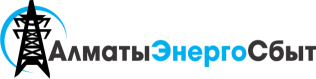 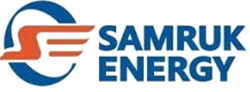 ТАРИФНЫЕ ПЛАНЫ
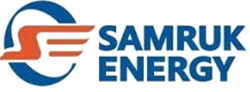 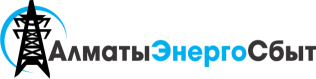